Unit 3
The world meets China
内容索引
Period Three　Using language & Developing ideas
语篇理解    精读演练  萃取文本精华
基础自测    自主学习  落实基础知识
互动探究    探究重点  互动撞击思维
达标检测    当堂检测  基础达标演练
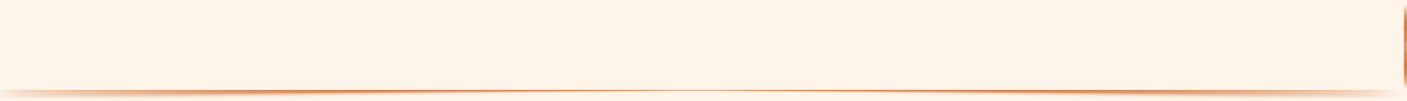 语 篇 理 解
精读演练  萃取文本精华
Ⅰ.Read the passage quickly and get the general idea of the passage.
1.What’s the main idea of the passage?
A.The importance of Chinese literature.
B.The effects of Chinese literature on the world.
C.The contributions of Chinese literature to the world.
D.The understanding of Chinese literature from four Sinologists and 
    translators.
√
2.Read the passage and match the main idea of each part.
Part 1(Paras.1－4)　　    A.What kind of Chinese literature do you translate?
Part 2(Paras.5－8)            B.Which Chinese literary works are popular?
Part 3(Paras.9－12)          C.When and how did you get interested in Chinese 
                                                 literature?
Ⅱ.Read the passage carefully and choose the best answer.
1.What factors in the film The Shaolin Temple made Petko like Chinese literature?
A.Chinese kung fu.  		B.The Chinese language.
C.Chinese music.  		D.All above.
√
2.Which statements is NOT true about Annelous? 
A.He is translating the works of Xu Zechen.
B.He thinks the Dutch know very little about Chinese literature.
C.A trip to China inspired him to learn Chinese.
D.He took Chinese as his academic major at University.
√
3.What does “this” mean in the third paragraph (I have this to thank for my passion for Chinese literature)?
A.Sima Qian’s works，Shi Ji.
B.Homer’s epic poems.
C.Sima Qian’s personality.
D.Sima Qian’s writing style.
√
4.From the description of Mai，we know that         .
A.most of the translated works of literature in Egypt are from Arabic-speaking 
    world
B.Egyptians like literature reflecting human nature and experience
C.Egypt and China have little in common because they are so far apart
D.Egyptian Literature strikes a chord in the hearts of Chinese readers
√
返 回
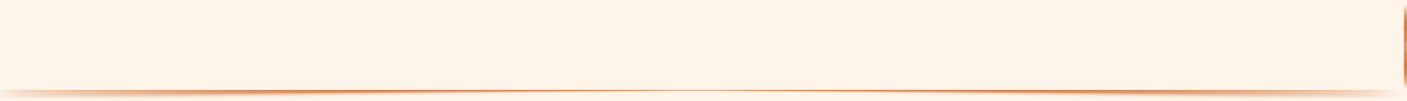 基 础 自 测
自主学习  落实基础知识
重点单词
1.                      		n.(大学的)系，部
2.              		n.庙宇，寺院
3.          			n.曲调，旋律
4.             		n.天才，天赋
5.                  		n.王国
6.               		n.学者
→                     		n.奖学金；学问
7.                		n.学院；研究院
→                   		n.机构；习俗；制度
department
temple
tune
genius
kingdom
scholar
scholarship
institute
institution
8.                   		n.历史学家
→               		n.历史
→                		adj.有历史意义的
9.           			adj.先前的；较早的
→               		n.优先考虑；优先事项
10.                  		n.传奇故事
→                  		adj.浪漫的
→                         	n.浪漫主义
historian
history
historic
prior
priority
romance
romantic
romanticism
11.                     		n.计谋，策略
→                 		n.战略；策略
→                  		adj.战略上的；战略性的
12.                    		adj.巨大的，庞大的
→                      		adv.巨大地；庞大地
stratagem
strategy
strategic
enormous
enormously
掌握规律　巧记单词
后缀-ship一般与名词相结合构成抽象名词，表示“……的性质或状况”“……的行为或技能”“……间的关系”以及“……的数量”等。
scholar n.学者→scholarship n.奖学金；学问
author n.作者→authorship n.作者身份；写作
friend n.朋友→friendship n.友谊；友好
workman n.工匠→workmanship n.工艺；手艺
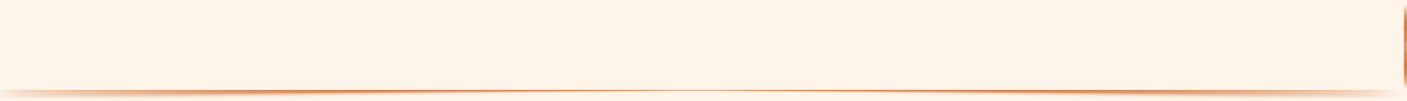 核心短语
1.                		在……之前，先于……
2.                    		作为整体 
3.                           	易于接近；易受……影响
4.                            	爱上
5.                           	留意；注意
6.                       		大体上说；总的说来
7.                          		引起共鸣
8.                          		在……心中
prior to
as a whole
be accessible to
fall in love with
keep an eye on
on the whole
strike a chord
in the heart of
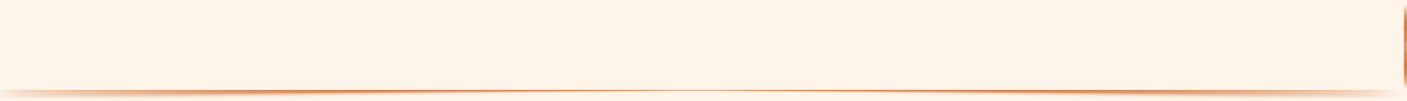 经典句式
1.the first time引导时间状语从句
I fell in love with Dream of the Red Chamber                               ，and was determined to translate it into Bulgarian.我第一次读《红楼梦》时就爱上了它，并决心把它译成保加利亚语。
2.now that引导原因状语从句
                                                             ，my next goal is to translate The Romance of the Three Kingdoms.
由于这个梦想已经实现，我的下一个目标是翻译《三国演义》。
the first time I read it
Now that this dream has come true
3.介词后的宾语从句
I also keep a close eye 							 
               —they have some good ideas.
我也密切关注那些新的年轻作家在网上发表的东西——他们有一些好主意。
4.非生命的名词作主语
                                                                                                   in the Netherlands，and they are well-received.
每年在荷兰出版的中国作家的作品越来越多，并受到好评。
on what’s being self-published online by new，young
authors
Each year sees more works by Chinese writers published
返 回
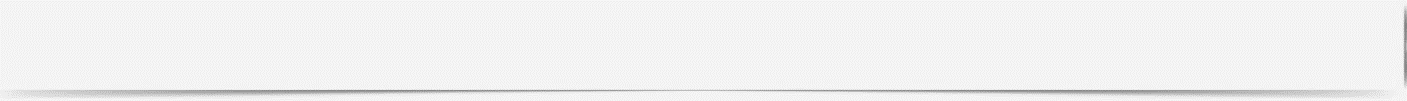 互 动 探 究
探究重点  互动撞击思维
重点词汇
I just loved the movie’s theme tune，Song of the Shepherd.我喜欢这部电影的主题歌《牧羊曲》。
1
tune n.曲调；旋律 v.为……调音；调试
※in tune (with) (与……)合拍；(与……)一致
out of tune (with) (与……)不合拍；(与……)不一致
※tune in收看；收听
(1)It was the first time that he had ever spoken to me in such a tune.
这是他第一次用这样的语调跟我讲话。
(2)The things that give you joy and glory should be                          your goals.
那些能给你快乐和辉煌的东西应该同你的愿望相一致。
(3)His speech in the department was                           the remarks of the other speakers.
他在系里的讲话同其他几位发言者的讲话不一致。
(4)Again we are very grateful that you’ve                  to this broadcast.
再次感谢您收听本次广播。
in tune with
out of tune with
tuned in
Prior to that，the only great historical works I had been exposed to were Homer’s epic poems.在此之前，我接触过的唯一伟大的历史作品是荷马史诗。
2
prior adj.先前的；较早的
※prior to先于……
※priority n.优先(权)；优先考虑的事
give priority to优先考虑，给予……优先权
have/take priority over较……享有优先权
(1)I was unable to attend the wedding because of a prior engagement.
我因有约在先，所以未能出席婚礼。
(2)All the arrangements should have been completed prior        the admission.
所有安排本来都应该在录取之前完成的。
(3)The government should give top priority to                      (rebuild) the inner cities.
政府应优先考虑重建中心城市。
(4)They insist that the right to live should                             all other considerations.
他们坚持认为，生存权利应放在其他一切考虑因素之上。
to
rebuilding
take priority over
I also keep a close eye on what’s being self-published online by new，young authors—they have some good ideas.我也密切关注那些新的年轻作家在网上发表的东西——他们有一些好主意。
3
keep an eye on留意；注意
catch one’s eye引起某人的注意
in the eyes of sb. /in one’s eyes在某人看来
have an eye for能欣赏；对……有眼光
turn a blind eye to对……视而不见
(1)Outside the house is a stranger，and I have kept an eye on him for quite a while.
房子外面有一个陌生人，我已经注意他好一会儿了。
(2)Suddenly something flying in the sky                          .It was a big bird he had never seen before.
突然，飞在天空中的一个东西吸引了他的注意，他从来都没见过这么大的一只鸟。
(3)                              her classmates，she was a lively and skilled young girl.
在同学们的眼中，她是一个相当活跃又多才多艺的女孩。
caught his eye
In the eyes of
(4)Though he majored in science at the institute，he                          art and literature.
尽管他在学院里学的是理科，但他对艺术和文学很有鉴赏力。
(5)To our surprise，the headmaster                                   the bad behaviour of his pupils.
使我们惊讶的是，校长对他学生的不良行为视而不见。
has an eye for
turned a blind eye to
On the whole，I do have to admit that here，people’s knowledge of Chinese literature is rather limited.总的来说，我不得不承认，在这里，人们对中国文学的了解是相当有限的。
4
on the whole大体上说；总的说来
as a whole作为整体
(1)On the whole，as a scholar，you should be pride of your professional progress.
总的说来，作为一名学者，你应该为你专业方面的进步而骄傲。
(2)We must consider these matters                     ，not one by one.
我们必须从整体而不是一件件地考虑这些事情。
[温馨提示]　与on the whole意义相近的短语还有：
all in all，in a/one word，in brief，in conclusion，in general，in short等。
as a whole
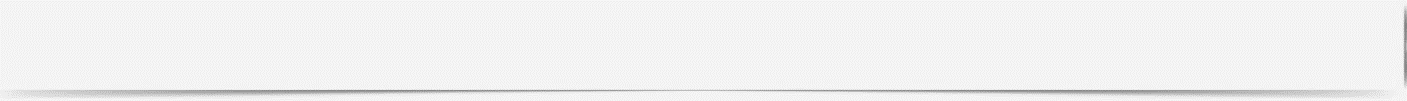 经典句式
I also keep a close eye on what’s being self-published online by new，young authors—they have some good ideas.我也密切关注那些新的年轻作家在网上发表的东西——他们有一些好主意。
1
介词on后跟了what引导的宾语从句。介词后的宾语从句注意以下几点：
※介词后一般不跟that引导的宾语从句，可用it作形式宾语，再跟that从句。
※介词后不接if引导的宾语从句，whether可以。
※少数介词如but，except，in，save后可接that从句。
(1)Only when we match our words with actions can we make a difference in whatever we hope to accomplish.
我们只有言行一致才能对希望实现的任何事情有所帮助。
(2)We should see to         that all work we have done lives up to the peak.
我们应该确保我们所做的一切工作都达到顶点。
(3)Our success depends on                     everyone works hard or not.
我们的成功取决于每个人是否努力工作。
(4)The suit fitted him well                             the colour was a little brighter.
这套衣服很适合他，只是颜色稍微亮一点。
it
whether
except/but that
Each year sees more works by Chinese writers published in the Netherlands，and they are well-received.每年在荷兰出版的中国作家的作品越来越多，并受到好评。
2
此句的主语由非生命的名词担任，在理解这类句子时一定要正确把握英汉两种语言的不同表达习惯。这类句子的谓语动词常用see，find，witness，observe等，意为“发生，见证，经历”，这种句式能达到一种使句子更加生动的修辞效果。在翻译时常把主语译为状语。
(1)The dusk found a little girl crying in the street.
黄昏时，一个小女孩在街上哭。
(2)The year 1949                     the founding of the People’s Republic of China.
1949年中华人民共和国成立了。
(3)                                          the death of his mother.
第二年他的母亲去世了。
witnessed
The following year saw
返 回
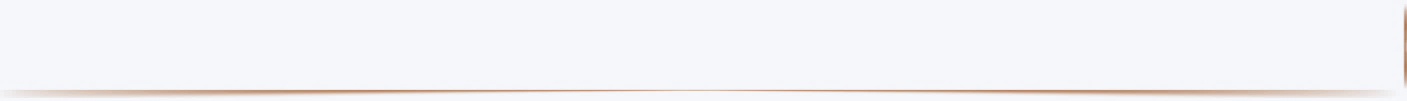 达 标 检 测
当堂检测  基础达标演练
Ⅰ.单句语法填空
1.We are glad you tuned          to listen to this romance today.
2.There is no doubt that the                 (prior) of these goods to the others is easy to see.
3.She worked and kept an eye        the sick child at the same time.
4.You may depend on       that such a dilemma won’t happen again.
5.The expo will be great for our city and for the country as       whole.
in
priority
on
it
a
Ⅱ.完成句子
6.All the family                          and nobody ever quarreled.
全家人都很和睦，没有人吵过架。
7.A week                                     ，he had been strengthening his exercise.
在运动会前的一个星期，他一直在加强锻炼。
8.When I opened the door，a parcel on the floor                            .
当我打开门时，地板上的一个包裹吸引了我的注意力。
9.Your age shouldn’t make any difference                                                             .
你的年龄不应该影响你是否得到这份工作。
10.The city of Beijing                                           since 1982.
从1982年以来，北京市发生了巨大变化。
were in tune
prior to the meeting
caught my eye
to whether you get the job or not
has seen great changes
Ⅲ.选词填空
下面的短文是P32－33的课文改写，请从下表中选择合适的词汇并用其适当的形式完成此文。
in the hearts of，fall in love with，genius，work on，inspire，tune，reflect
Petko fell in love with Chinese literature when he watched the film The Shaolin Temple，whose theme 11.         attracted him very much.He particularly likes classical Chinese literature.He has translated Dream of the Red Chamber into Bulgarian.He thinks Thirty-six Stratagems is a best-seller in Bulgaria.
tune
When Annelous started high school，reading books about Chinese history and culture 12.               him to choose Chinese Studies as his academic major at university.He has so far translated the writings of Han Han and now 
13.                      those of Xu Zechen.In Netherlands，people buy and read books by Chinese writers to learn more about Chinese culture and everyday life in China.After reading Shi Ji，Joachim realized the true 14.            of China’s “Grand Historian” and began to get interested in Chinese literature.For Mai，he 15.                          Chinese literature when starting working as a translator.What interests him most is the work itself.He has translated some works by authors like Xi Murong and Bi Shumin.
inspired
working on
genius
fell in love with
Egyptians like literature that 16.             human nature and experience，such as “Fond Memories of Autumn” and “Street Scene”.Chinese literary works really strike a chord 17.                              Egyptian readers.
reflects
in the hearts of
返 回
本课结束
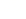